How to write an introduction for a research paper?
Merve Denizci Nazlıgül, M.S.
2 part;
	1. Research
	2. Writing
How to write an introduction for a research paper?
Databases;
http://kutuphane.cankaya.edu.tr/
http://apps.webofknowledge.com/UA_GeneralSearch_input.do?product=UA&search_mode=GeneralSearch&SID=P1gGGRafwkLQnA3mkD7&preferencesSaved=
https://scholar.google.com.tr/
Websites;
http://www.apa.org/
http://psikolog.org.tr/
http://www.who.int/en/
Stay away;
tavsiyeediyorum.com
hayatharika.com
nlpiletedavi.com
RESEARCH
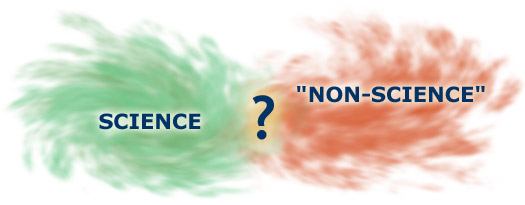 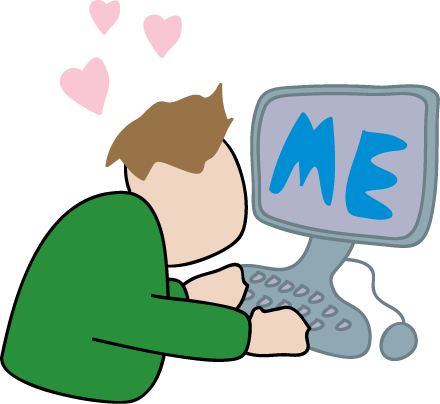 Topic: The effects of narcissism on Facebook use
Keywords:
Facebook and narcissism 
Advanced search – Title, abstract, author etc.
Reading abstract and selecting appropriate ones 
Especially current literature
From general to specific: both motives and narcissism articles
RESEARCH
road map for the rest of  your paper
Essential parts:
ESTABLISH TOPIC & RATIONALE - what is being studied & a brief explanation of why your research topic is worthy of study 
PROVIDE SIGNIFICANCE - research, practical, clinical 
REVIEW THE RELEVANT LITERATURE - what we know already
POINT OUT THE GAP - what we don't know -- motivation for study
PURPOSE & RESEARCH QUESTION(S) - "What do I expect to discover or learn from this research?"
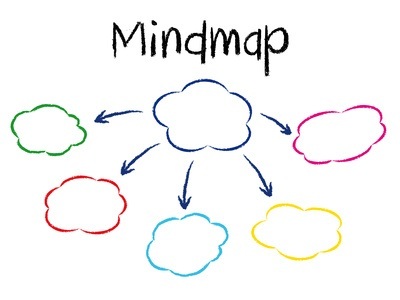 WRITING
Significant points; 
From general to specific
Operational definition of main theme
Relatedness (similar articles and opposite ones)
WRITING